Метапредметный подходв обучении   
как средство повышения качества образования
Метапредметный подход
предполагает, 
что ребенок не только овладевает системой знаний, 
но и осваивает универсальные  способы действий, 
а с их  помощью сможет сам добывать
 информацию о мире.
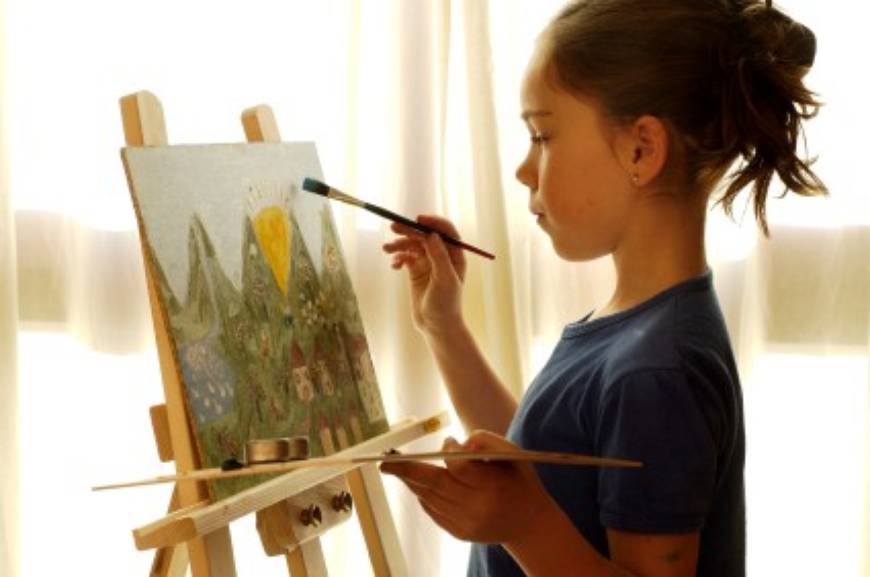 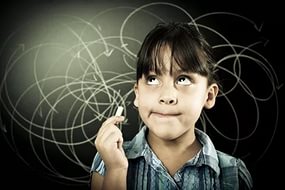 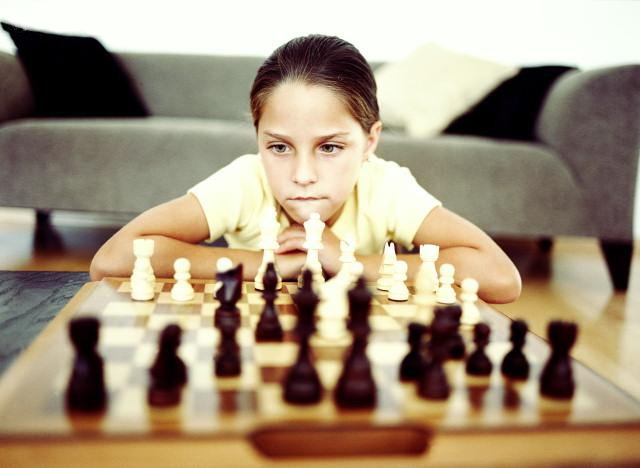 Основные понятия метапредметного подхода
«Мета»
 («за», «через», «над»
Всеобщее, интегрирующее
Метадеятельность
Метазнания
Метаспособы
Метаумения
Универсальные учебные действия
Метапредметный урок. Какой он?
Что я делаю? (предмет деятельности)
Для чего я делаю? (какова цель)
Как я это делаю? (алгоритмы, формы, методы)
Какой это дает результат?
За счет чего этот результат достигнут?
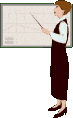 Какой будет 
результат???
Метапредметный урок -
Это урок, целью которого является обучение      переносу теоретических знаний по      предметам в практическую жизнедеятельность учащегося. 

   Знания, полученные на метапредметном уроке, являются универсальными и переходят из категории «теория» в категорию «практика».
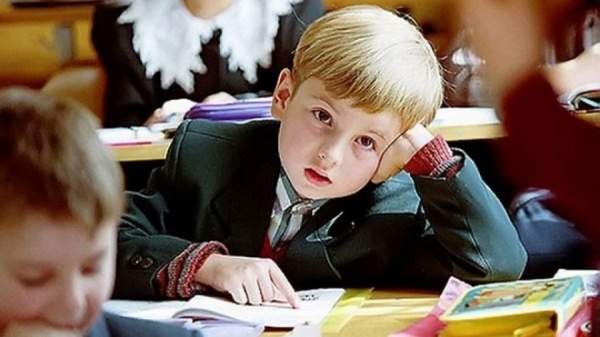 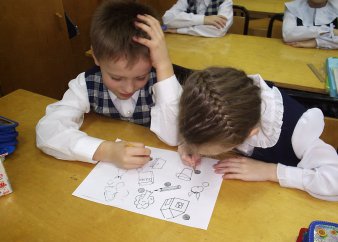 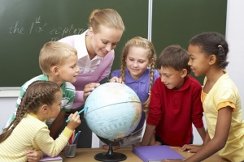 Метапредметный урок -
Это  не  передача  суммы сведений  в  той  или  иной учебной области, а  воспитание личностных компетенций  обучающихся.

Это переход к новым технологиям, суть которых в личностно-ориентированной направленности
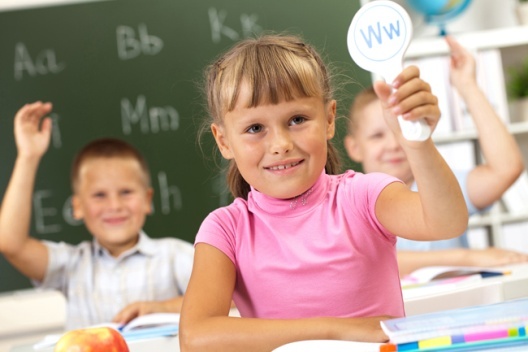 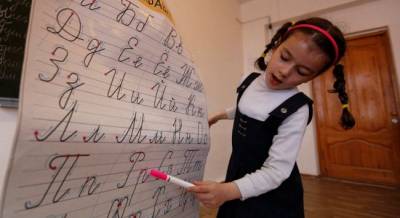 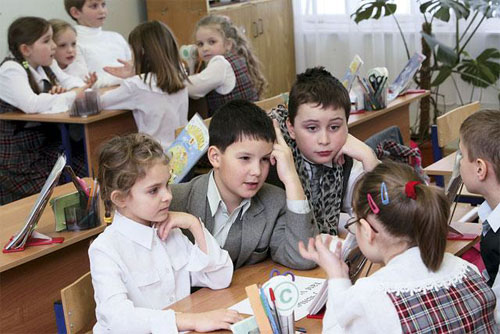 Метапредметный урок
подлежащее найти легче, если к нему задать вопрос от сказуемого
Личный опыт учащихся
Развитие личности
создание  образовательных продуктов исследований
Продуктивная учебная деятельность
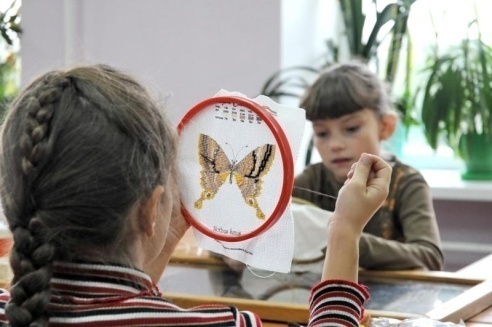 Требования к метапредметному уроку
Урок должен быть проблемным и развивающим.

Учитель организует проблемные и поисковые ситуации, активизирует деятельность учащихся.

Выводы  на уроке делают сами учащиеся.

Минимум репродукции и максимум творчества и сотворчества.

Планирование обратной связи – 
     рефлексии.
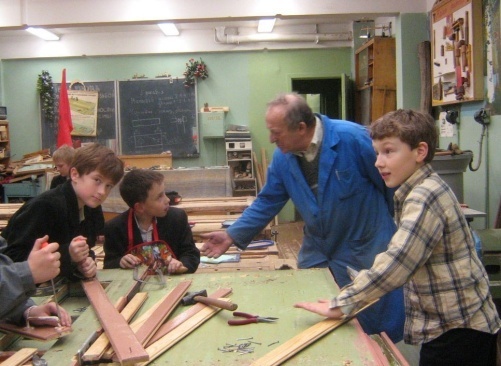 Требования к уроку
Требования к уроку
Рефлексия как осознание себя в процессе деятельности
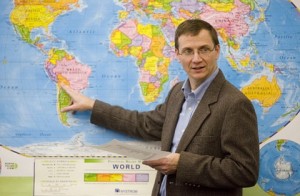 Построение урока
Постановка учебного задания
Деятельность учащихся
Подведение итогов
Контроль процесса и степени выполнения
Рефлексия
Понятийный  кластер  проектирования  метапредметного  урока
Метапредметное
содержание
образования
Метапредметная 
учебная 
деятельность
Метапредметный
урок
Фундаментальный
образовательный
объект
Образовательная
ситуация
УУД
Метапредмет
Метапредметные   образовательные   результаты
Метаспособы
Метазнания
Метаумения
Итог метапредметного урока
чглавным  итогом урока 
должно быть 
достижение 
метапредметного результата
Метапредметные результаты –
	это освоенные обучающимися     универсальные учебные  действия (познавательные, регулятивные, коммуникативные),  которые обеспечивают овладение компетенциями, 
   составляющими основу умения учиться.
Этап 1. Построение учебных задач
Этап 2. Совместное исследование проблемы
Этап 3. Моделирование
Этап 4. Конструирование нового способа действия
Этап 5. Переход к этапу решения частных задач
Этап 6. Применение общего способа действия решения частных задач
Этап 7. Контроль на этапе окончания учебной темы
Результаты деятельности ученика и учителя могут быть представлены в следующих формах
Реферат, доклад, сообщение, отчет;
Афиша, буклет, альбом;
Фото, видеофильм, спектакль;
Газета, журнал,  титульный лист;
Плакат, открытка, рисунок;
Макет, модель, муляж, символ, изделие;
Продукт, вещь (мебель, одежда и т.д.);
Схема, таблица, график, диаграмма;
Сочинение, сказка, рассказ, эссе, стихи;
План, программа, сценарий;
Алгоритм, компьютерная программа
К
Компетентность, критичность, креативность, культура
О
Открытие, ответственность, осознанность, образованность
Мотивация, моделирование, мастерство
М
Фантазия, функциональность, фундамент
Ф
Обучение, опора, , озарение
О
Развитие, радость, результат, рост
Р
Творчество, талант, тепло, темп
Т
«… ребенок черпает то, что ему доступно, 
и теми средствами, которыми он владеет, 
поэтому, чем культурно богаче окружение ребенка,  тем больше он создаёт стимулов  к овладению более сложными культурными средствами и позволяет ему 
   шире использовать это окружение» 
П.П.Блонский
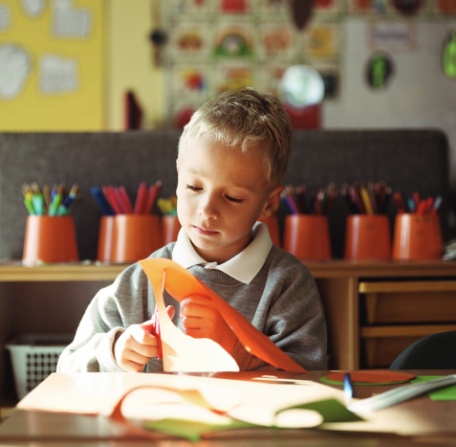 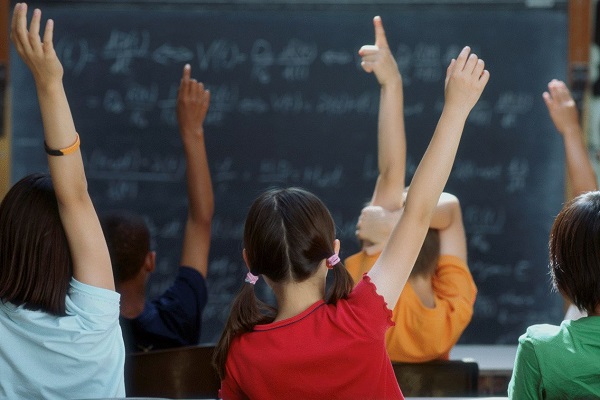 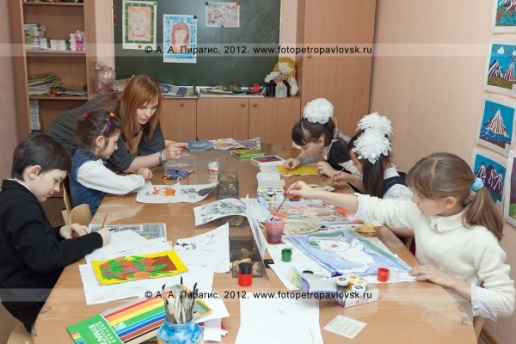